Министерство образования Республики МордовияСтруктурное  подразделение «Детский сад №8 комбинированного вида»МБДОУ «Детский сад «Радуга» комбинированного вида»Рузаевского муниципального района
Портфолио
воспитателя
Макаровой Юлии Алексеевны
Общие сведения
Дата рождения: 22.11.1991г.Образование – высшее, МГПИ им. М.Е.ЕвсевьеваСпециальность по диплому – «Педагогика и методика дошкольного образования» с дополнительной специальностью «Педагогика и психология»Номер и дата выдачи диплома –КЦ № 36430 
от 26 июня 2013 г.Стаж педагогической работы по специальности – 8 летОбщий трудовой стаж – 11 летНаличие квалификационной категории – соответствие занимаемой должностьюДата последней аттестации – 25.02.2020г.
Обобщение педагогического опыта расположено на официальном сайте детского сада:
https://ds8ruz.schoolrm.ru/sveden/employees/19280/357049/
1. Результаты участия в инновационной (экспериментальной деятельности)
2. Наставничество
3. Наличии публикаций
Международный уровень - 1
Всероссийский уровень – 1Муниципальный уровень - 2
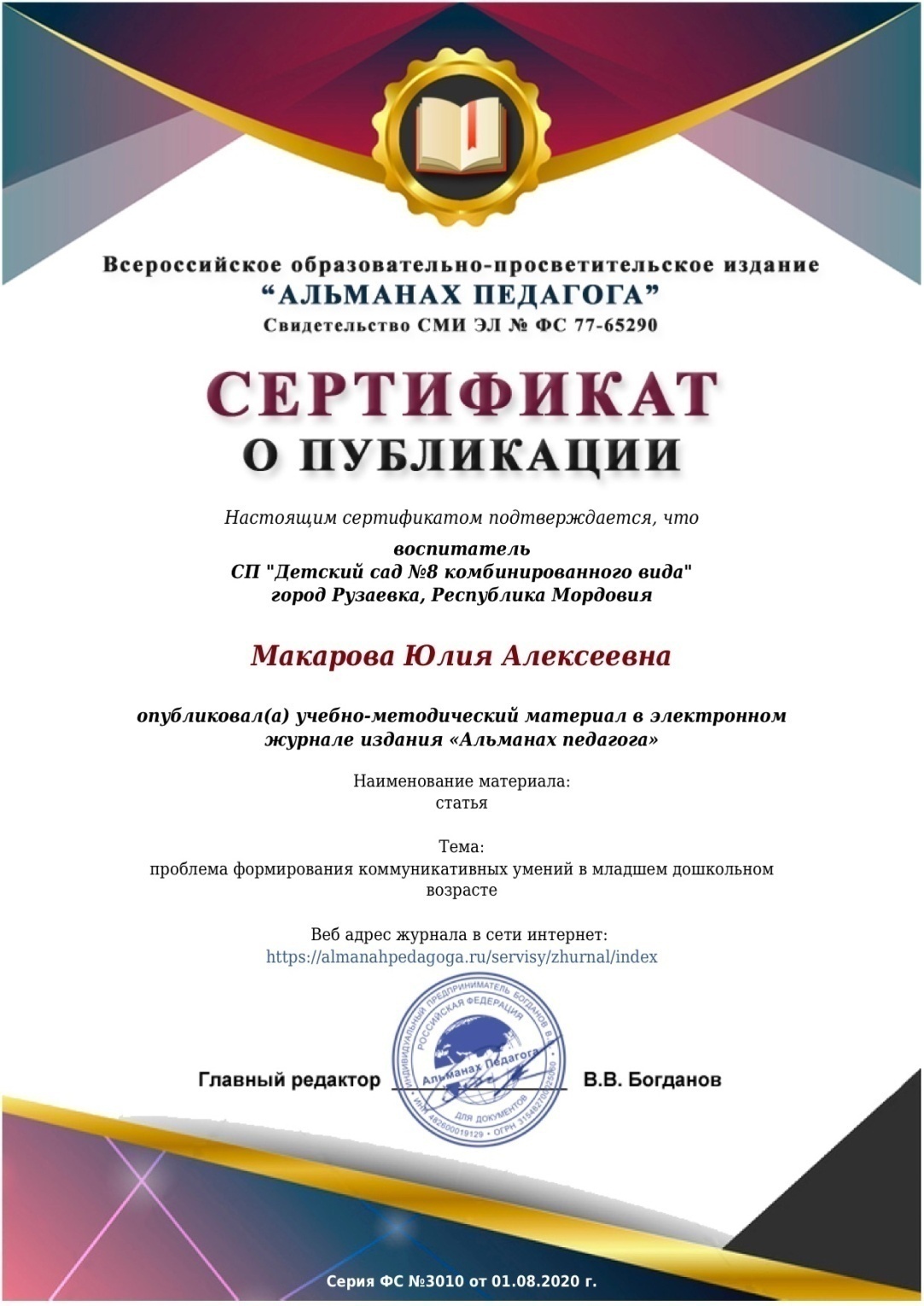 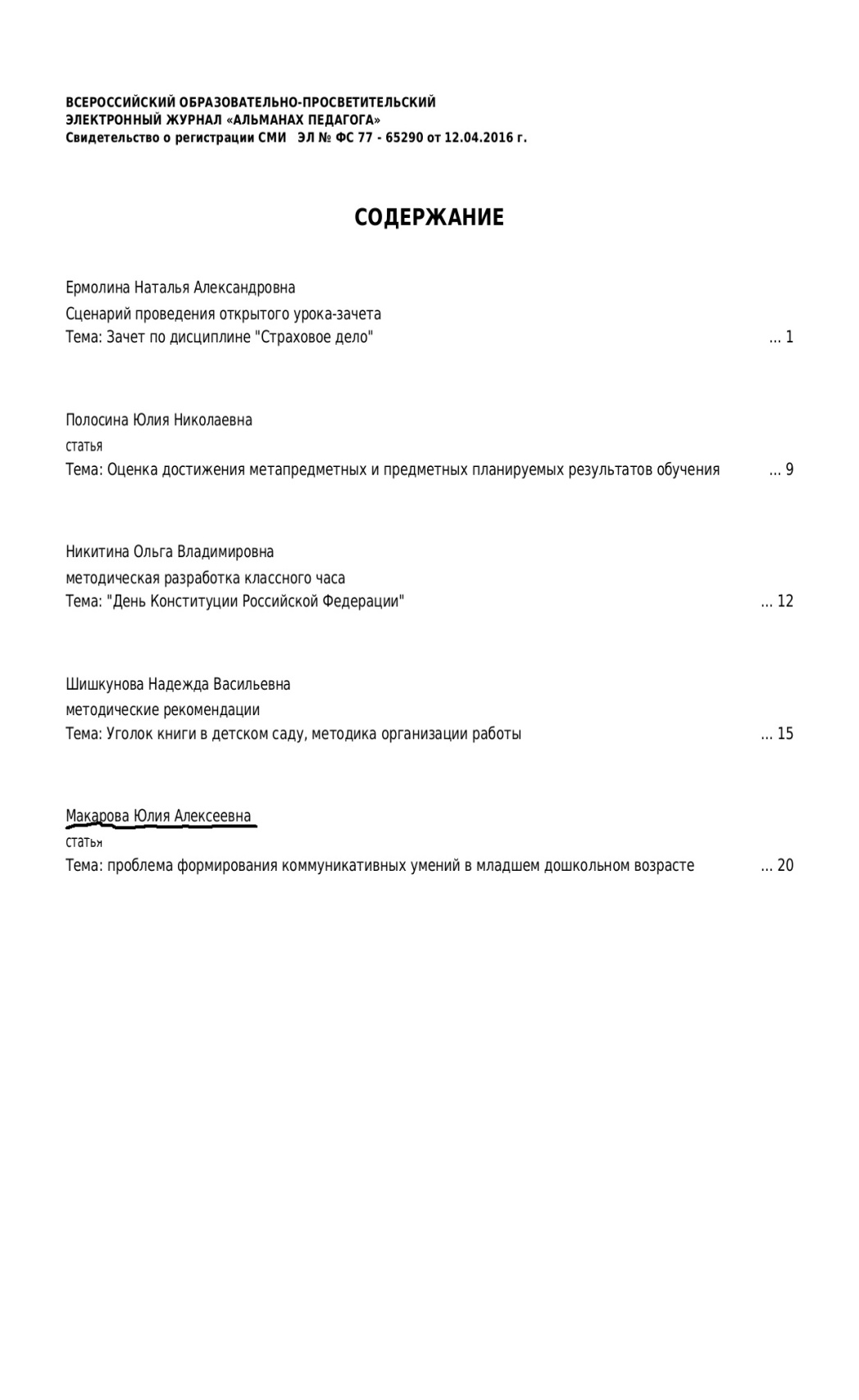 4. Результаты участия воспитанников в :конкурсах, выставках, турнирах, соревнованиях, акциях, фестивалях
Сеть интернет  - 1
Муниципальный уровень – 3
Всероссийский уровень - 1
Сеть интернет
Муниципальный уровень
5. Наличие авторских программ, методических пособий
6. Выступления на заседаниях методических советов, научно - практических конференциях, педагогических чтениях, семинарах, секциях, форумах
Республиканский уровень
Муниципальный уровень
7. Проведение открытых занятий, мастер – классов, мероприятий
8. Экспертная деятельность
9. Общественно – педагогическая активность педагога : участие в комиссиях, педагогических сообществах, в жюри конкурсов
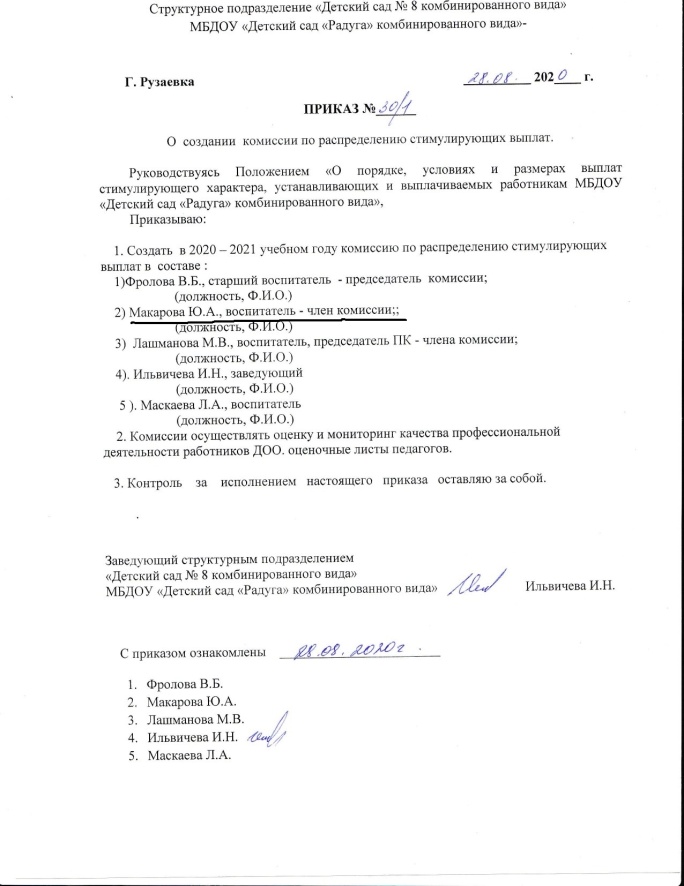 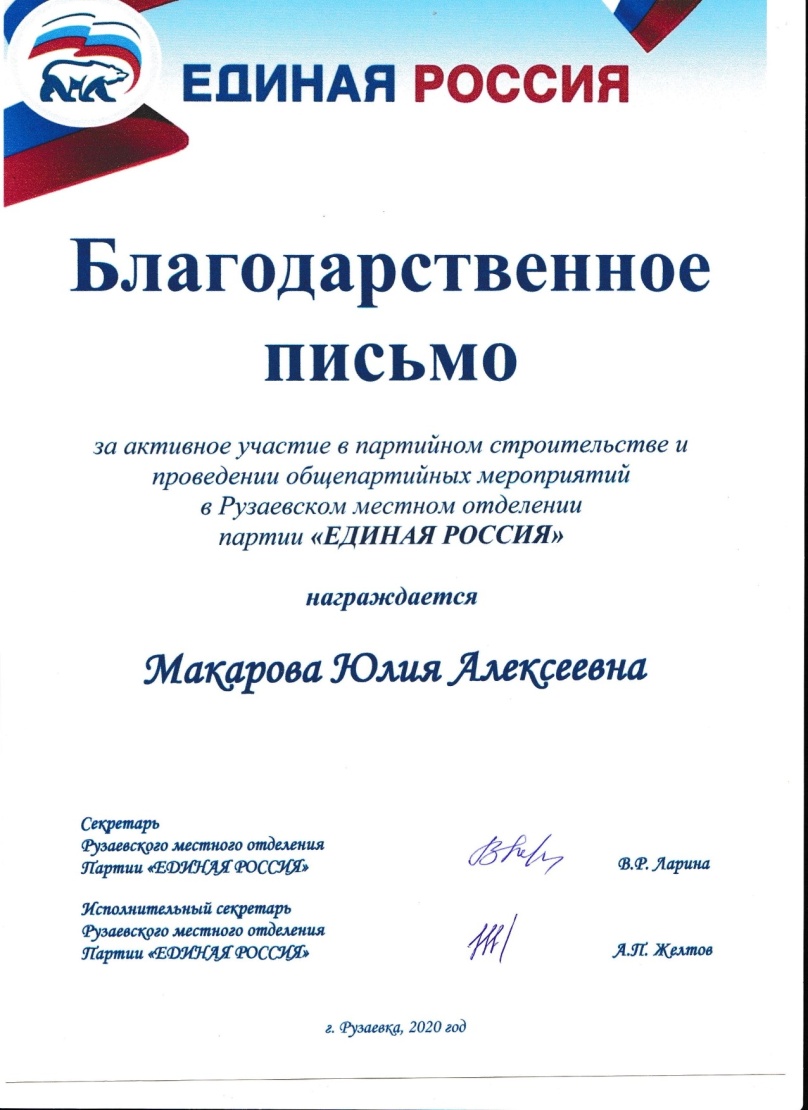 10. Позитивные результаты работы с воспитанниками
11. Качество взаимодействия с родителями
12. Работа  с детьми из социально – неблагополучных семей
13. Участие педагога в профессиональных конкурсах
Интернет - 1
Всероссийский уровень – 2
Республиканский уровень - 1
Сеть интернет
Республиканский уровень
14. Награды и поощрения
Муниципальный уровень
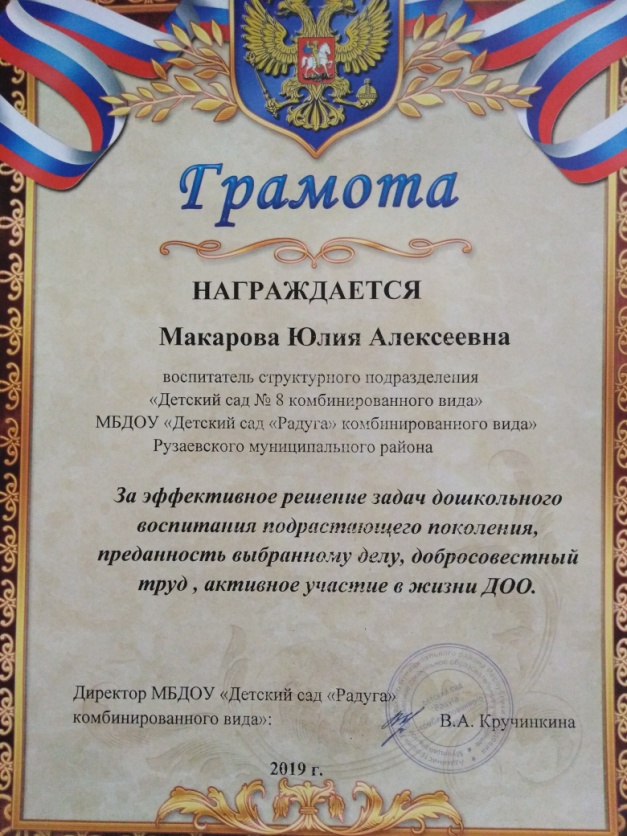 Республиканский уровень
Всероссийский уровень